4.3 Increasing efficiency and productivity
AQA A-level Business © Hodder & Stoughton Limited 2015
1
Learning outcomes
What you need to know:
Why efficiency and labour productivity are important along with their pros and cons
How to increase efficiency and labour productivity
Choosing the right optimal mix of resources
2
Overview of key concepts
Efficiency is all about cutting out waste in all its forms.
The calculations to make a business more efficient are capacity utilisation and labour productivity – one looks at people, one at machines.
Businesses can be either capital or labour intensive.
Technology can also be used to make them more efficient.
AQA A-level Business © Hodder & Stoughton Limited 2015
3
What is labour productivity? (Recap)
Definition: The amount (volume) of output that is obtained from each employee.
This is a measure of business efficiency, especially for firms which have a labour-intensive production process. 
Calculation for labour productivity:
Labour productivity	=		output per period
				No. of employees in that period
The calculation has a significant impact upon unit costs.
AQA A-level Business © Hodder & Stoughton Limited 2015
4
Importance of labour productivity
If a business has an increase in labour productivity then this means that the output will be increased but using the same number of employees. This implies a lower labour cost per unit.
This lower labour cost per unit allows the firm to charge a lower price to gain competitive advantage or get higher profit margins.
AQA A-level Business © Hodder & Stoughton Limited 2015
5
Importance of labour productivity
Being more efficient is important for business and countries, which is why the labour productivity of the UK is used as a measure to see how efficient we are as a nation.
If labour productivity is high then the workforce is productive and this will aid the competitiveness of the business.
Labour costs are the highest proportion of total costs for most companies so getting it right is crucial.
AQA A-level Business © Hodder & Stoughton Limited 2015
6
Benefits of high labour productivity and efficiency
Maximise production and satisfy needs of more customers
Reduces costs as fewer inputs are needed to gain required level of output
Lower unit costs gives a competitive advantage  because a business can lower prices (hopefully increasing demand) or maximise profit
Where customers demand higher quality, cost savings from greater efficiency can be used to improve product quality
When comparing productivity and efficiency, a business can see where it needs to modify the balance of its inputs (labour force v capital)
Increases appeal to stakeholders – can allow a business to
Pay higher wages
Offer lower prices
Spend more on local environment
Increase profits for shareholders
7
Increasing labour productivity
Increasing labour productivity is achieved through human resource management
Policies could include:
Recruiting suitably skilled and trained employees
Training to improve skills and attitudes of existing employees
Using appropriate remuneration and non-financial benefits to improve motivation
AQA A-level Business © Hodder & Stoughton Limited 2015
8
Increasing labour productivity
Labour productivity can also be improved through:
Improving working practices
Improved technology and capital equipment 
However, these are not ‘increasing’ the efficiency of the labour workforce but increasing output by investing in new equipment or changing the way the work is carried out. 
But if by getting the new equipment the employees have got new skills the labour force could then be said to have become more effective.
AQA A-level Business © Hodder & Stoughton Limited 2015
9
Other methods of increasing efficiency and labour productivity
Improving fertility of land
Using renewable or recyclable resources
Greater education and training of workforce
Increasing investment in capital equipment
Improvement in management skills and a willingness to take risks by businesses
Combining factors of production (land, labour, capital, entrepreneurship) in a balanced way
Extending overall scale of production – this may lead to economies of scale
AQA A-level Business © Hodder & Stoughton Limited 2015
10
Economies of scale
Read through the slide slow on my website – what does economies of scale mean?

What 5 main classifications of economies of scale are there?
AQA A-level Business © Hodder & Stoughton Limited 2015
11
Economies of scale (also known as internal economies of scale) – The advantages that an organisation gains due to an increase in size. These cause an increase in efficiency (a decrease in the unit cost or production) and also tend to improve labour productivity.
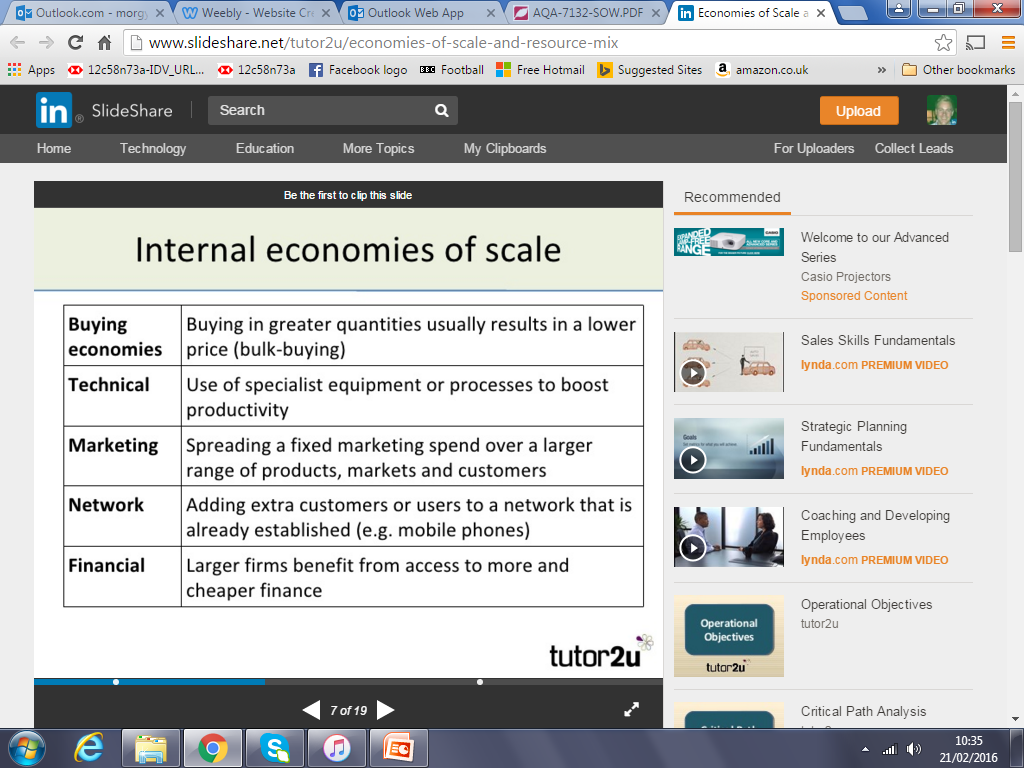 12
Activity
Using your e-books (pages 257-259), make notes on how the following can lead to greater efficiency:
Technical economies
Specialisation economies
Purchasing or buying economies
Marketing economies
Financial economies
AQA A-level Business © Hodder & Stoughton Limited 2015
13
Difficulties of improving labour productivity
Training of existing staff may take a long time to take affect on labour productivity.
Employing new people with appropriate skills can be costly and may also take time.
Financial methods of motivation are more effective in the short term but lose their impact in the long term.
Non-financial methods of motivation can improve labour productivity, however this is again a long-term strategy.
AQA A-level Business © Hodder & Stoughton Limited 2015
14
Other difficulties
It is unlikely that land fertility can be increased indefinitely
Many resources are not renewable
Education and training is costly and time-consuming
Increasing investment in capital equipment means resources are diverted from consumer goods (which will impact satisfaction immediately)
Expanding scale can lead to diseconomies of scale
AQA A-level Business © Hodder & Stoughton Limited 2015
15
Diseconomies of scale
The disadvantages that an organisation experiences due to an increase in size. These cause a decrease in efficiency and/or an increase in unit costs or production
AQA A-level Business © Hodder & Stoughton Limited 2015
16
Activity
Using pages 260-261, makes notes on how the following can lead to lower efficiency and higher costs of production:
Co-ordination diseconomies
Communication diseconomies
Motivation diseconomies
AQA A-level Business © Hodder & Stoughton Limited 2015
17
How to choose the optimal mix of resources
Operations management is all about managing the resources of the business and this includes:
Deciding the best way of producing goods (whether to use lean production methods, etc.)
Deciding the best resources to use and the combination of resources needed (resource mix)
Deciding where to get the resources from
Deciding how many resources to hold in stock (JIT, etc.)
AQA A-level Business © Hodder & Stoughton Limited 2015
18
Mix of resources
Operation processes can be either:
Labour intensive – specialised roles for employees within the production system
or
Capital intensive – high investment needed in capital machinery
AQA A-level Business © Hodder & Stoughton Limited 2015
19
Factors influencing resource mix
The type of operations process and the operations strategy – Could go for volume (highly capital intensive); could go for specialist low volume (highly labour intensive).
Relative price of the resources – If cheap labour is available then the processes may be very labour intensive; in the UK labour is relatively expensive so it may be a more automated process which would be capital intensive.
Availability of resources – In some sectors there is a shortage of land (for example, in London land is very expensive which can reduce the size of production facilities).
AQA A-level Business © Hodder & Stoughton Limited 2015
20
Factors influencing resource mix
Nature of the product or process – Morgan cars are handmade so very labour intensive; Ford cars are mass produced and so are very capital intensive.
State of the technology – Cheap effective technology has turned farming from labour intensive to capital intensive businesses.
Ethics – Businesses may decide not to produce in low-wage economies, for example, Primark attempts to work with suppliers who pay better wages.
Customers – Natwest has used labour intensity as a selling point rather than automated systems
21
Becoming more capital intensive
Businesses can become more capital intensive through:
Raising finance – funds need to be available to invest in machinery
Changeover – introducing new equipment or ways of producing goods (though this could lead to a temporary dip in efficiency)
Innovation – improving productivity through new equipment
AQA A-level Business © Hodder & Stoughton Limited 2015
22
Maintaining or improving labour intensive businesses
Attracting the right people – Being labour intensive frequently means using specialisation; businesses therefore need to attract the right people.
Keeping the right people – You need to keep the people you have got (see labour turnover).
Managing people’s knowledge – Knowledge needs to be stored so that it can be shared effectively – team working helps knowledge management.
23